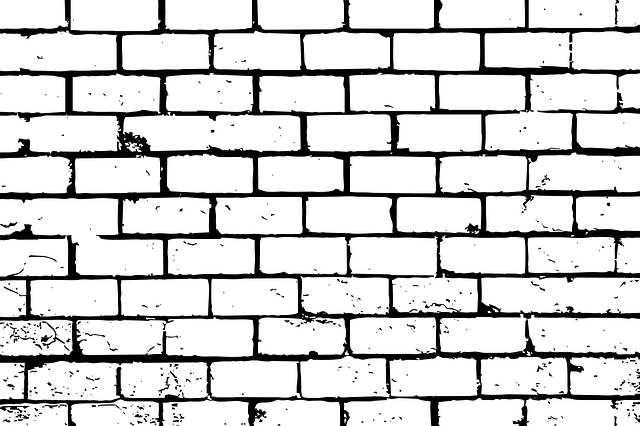 ​
Welcome to Algebra 2
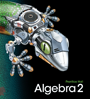 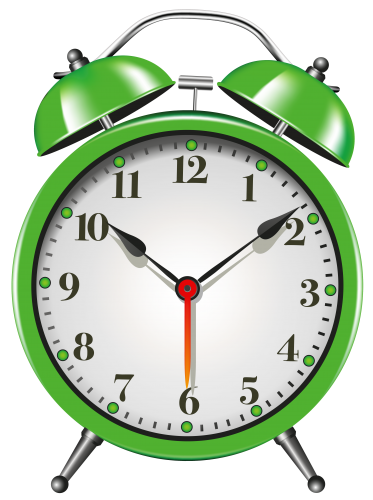 Delta Math
Mrs. Carter's Website
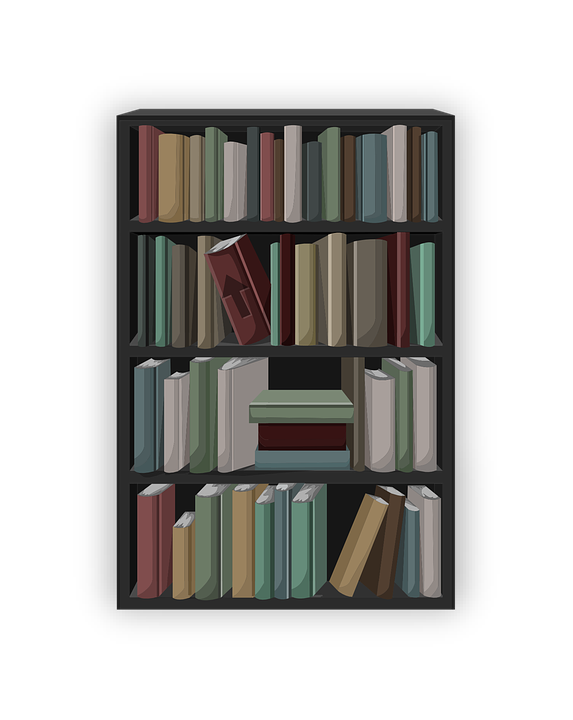 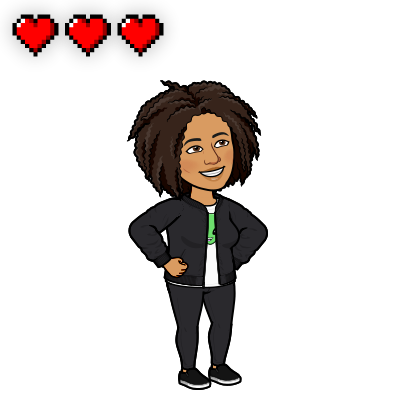 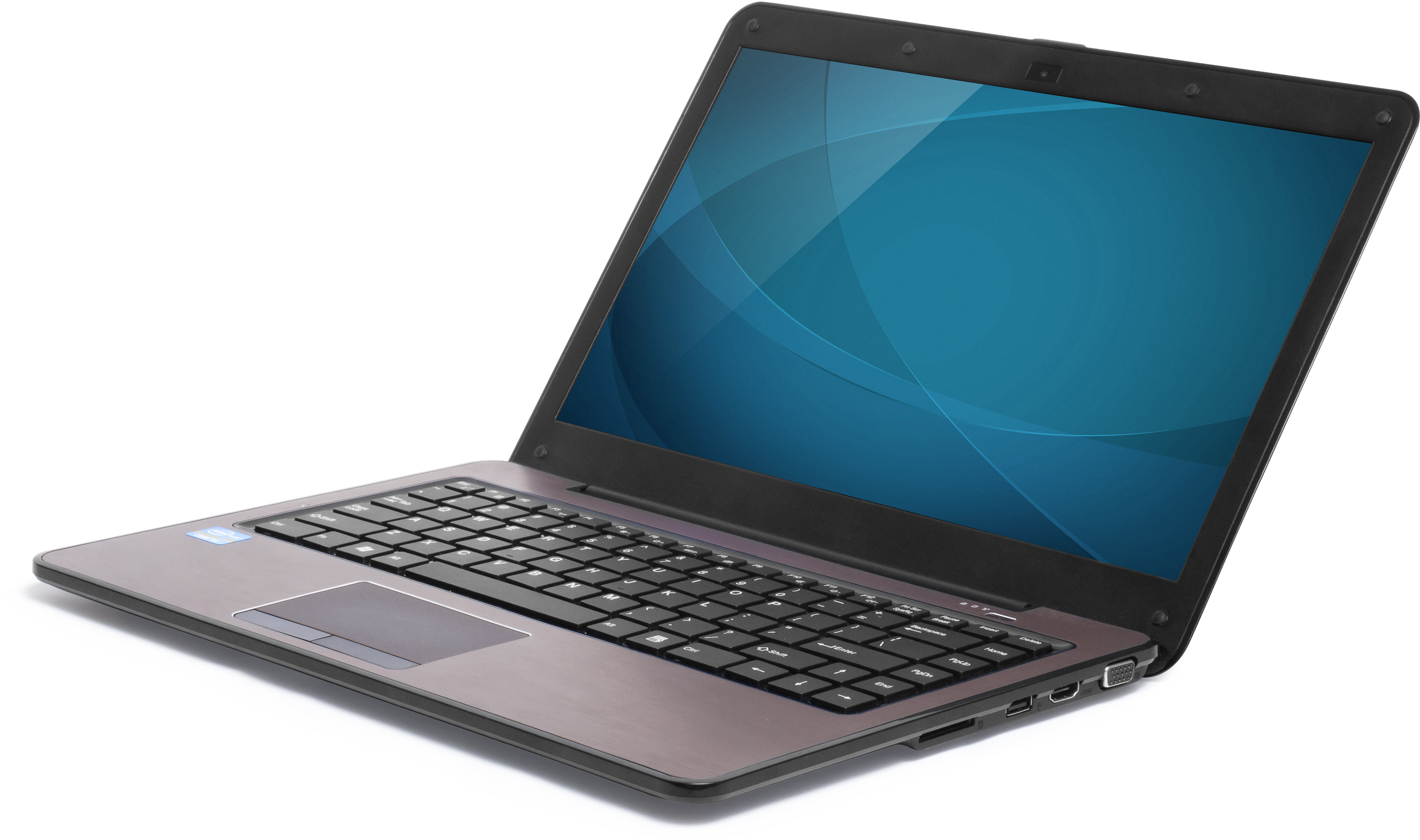 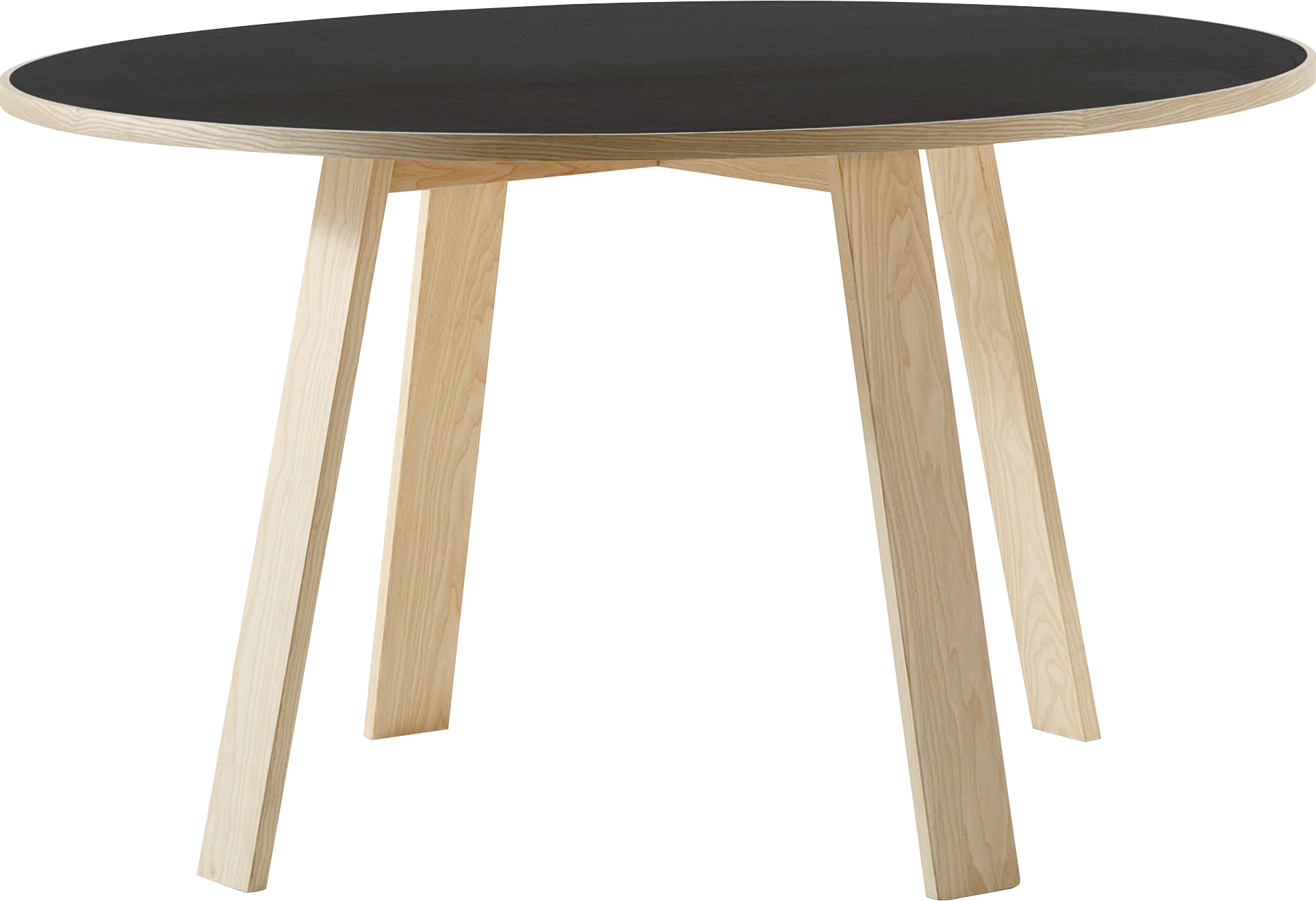 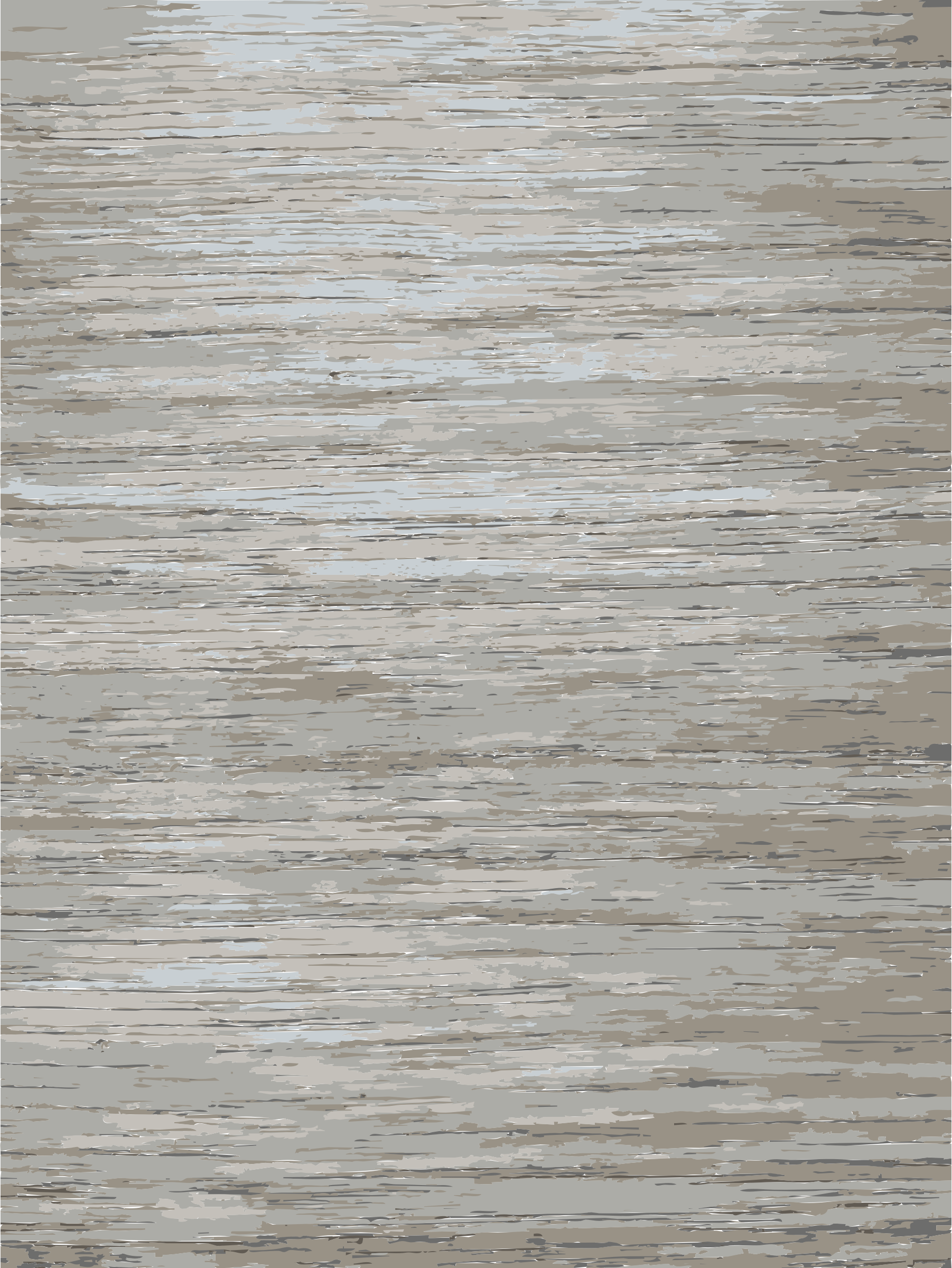 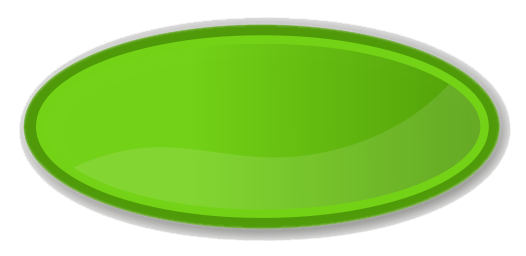 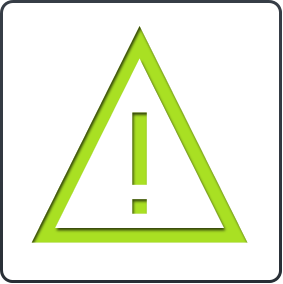 Weekly Overview
Assignments
Complete & Submit Bell work
Complete & Submit Delta Math
Complete & Submit Enrichment
Complete Practice Problems
Lessons
7-1 Exploring Exponential Models
7-2 Properties of Exponential Functions 
7-3 Logarithmic Functions as Inverses
Activities
Bell Work
Notes
Real World Applications
7-1 Exploring Exponential Models     Standards                                 Objectives
SWBAT model exponential growth and decay functions IOT graph exponential functions and observe its transformation from the parent exponential function.
SWBAT develop a general growth/decay rate formula in the context of compound interest IOT compute future values of investments with compounding interest rates.
A2. F.LE.A.1 Construct linear and exponential functions, including arithmetic and geometric sequences, given a graph, a description of a relationship, or input-output pairs.                                                                                                                              
A2. F.LE.B.3 Interpret the parameters in a linear or exponential function in terms of a context.                                                                                                                                           
A2.F.IF.B.3 Graph functions expressed symbolically and show key features of the graph, by hand and using technology.  a. Graph square root, cube root, and piecewise defined functions, including step functions and absolute value functions. c. Graph exponential and logarithmic functions, showing intercepts and end behavior.                                                                                                           
A2.F.IF.B.5 Compare properties of two functions each represented in a different way                           
 A2. F.IF.A.2 Calculate and interpret the average rate of change of a function (presented symbolically) Estimate the rate of change from a graph.                                                                                  
A2.A.REI.D.6 Explain why the x-coordinates of the points where the graphs of the equations y = f(x) and y = g(x) intersect are the solutions of the equation f(x) = g(x); find the approximate solutions using technology. Include cases where f(x) and/or g(x) are linear, polynomial, rational, absolute value, exponential, and logarithmic functions.                                                                                        
A2.F.BF.B.3 Identify the effect on the graph of replacing f(x) by f(x) + k, k f(x), f(kx), and f(x + k) for specific values of k; find the value of k given the graphs. Experiment with cases and illustrate an explanation of the effects on the graph using technology.
7-1 Exploring Exponential Models      Objective
Of the form y=abx
b > 1
0 < b < 1
SWBAT model exponential growth and decay functions IOT graph exponential functions and observe its transformation from the parent exponential function.



SWBAT develop a general growth/decay rate formula in the context of compound interest IOT compute future values of investments with compounding interest rates.
The addition of interest to a principal, interest on interest.
A change in the form of translations (shifts), stretches, compressions and reflections (flips).
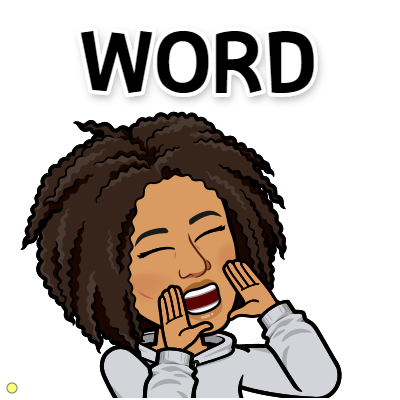 Calculate the value
7-1 Exploring Exponential Models
Key Concepts
_____________________________________- a function with the general form y = abx, where x is a real number, a ≠ 0, b = 1 + r, b > 0, and b ≠ 0. 

A ________________________is when b > 1 and a _______________________ is when 0 < b < 1.

_______________________- a line that a graph approaches as x or y increases in absolute value.

_______________________-model for exponential growth and decay.
Exponential Function
Growth Factor
Decay Factor
Asymptote
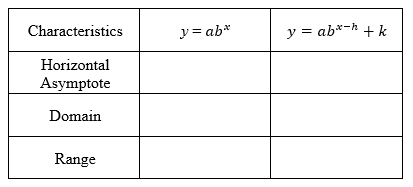 y = 0
y = k
Lesson 7-1 Notes
Examples
SWBAT model exponential growth and decay functions IOT graph exponential functions and observe its transformation from the parent exponential function.
Lesson 7-1 Notes
Examples
SWBAT model exponential growth and decay functions IOT graph exponential functions and observe its transformation from the parent exponential function.
Lesson 7-1 Notes
Examples
(They do) You invested $1000 in a savings account at the end of 6th grade. The account  
      pays 5% annual interest. How much money will be in the account at the end of 12th grade?
SWBAT model exponential growth and decay functions IOT graph exponential functions and observe its transformation from the parent exponential function.
Lesson 7-1 Notes
Examples
4.  (They do) The population of the Iberian lynx is 150 in 2003 and is 120 in 2004. If this trend    
      continues and the population is decreasing exponentially, how many Iberian lynx will there be in 2014?
SWBAT model exponential growth and decay functions IOT graph exponential functions and observe its transformation from the parent exponential function.
Independent Practice/Lesson Check 7-1
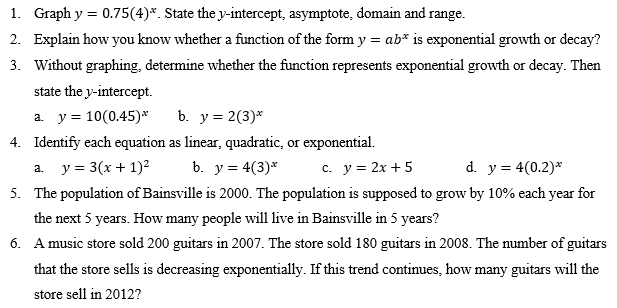 Independent Practice/Lesson Check 7-1
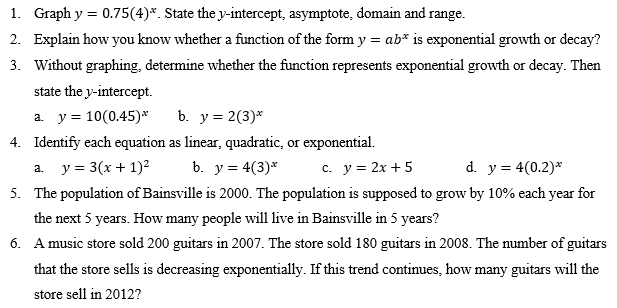 7-2 Properties of Exponential Functions     Standards                                 Objectives
A2. F.LE.A.1 Construct linear and exponential functions, including arithmetic and geometric sequences, given a graph, a description of a relationship, or input-output pairs.                                                                                                                              
A2. F.LE.B.3 Interpret the parameters in a linear or exponential function in terms of a context.                                                                                                                                           
A2.F.IF.B.3 Graph functions expressed symbolically and show key features of the graph, by hand and using technology.  a. Graph square root, cube root, and piecewise defined functions, including step functions and absolute value functions. c. Graph exponential and logarithmic functions, showing intercepts and end behavior.                                                                                                           
A2.F.IF.B.5 Compare properties of two functions each represented in a different way                           
 A2. F.IF.A.2 Calculate and interpret the average rate of change of a function (presented symbolically) Estimate the rate of change from a graph.                                                                                  
A2.A.REI.D.6 Explain why the x-coordinates of the points where the graphs of the equations y = f(x) and y = g(x) intersect are the solutions of the equation f(x) = g(x); find the approximate solutions using technology. Include cases where f(x) and/or g(x) are linear, polynomial, rational, absolute value, exponential, and logarithmic functions.                                                                                        
A2.F.BF.B.3 Identify the effect on the graph of replacing f(x) by f(x) + k, k f(x), f(kx), and f(x + k) for specific values of k; find the value of k given the graphs. Experiment with cases and illustrate an explanation of the effects on the graph using technology.
7-2 Properties of Exponential Functions      Objective
Of the form y=abx
Parent exponential function
Attributes or characteristics
Continuously compounded interest formula
An irrational number approximately equal to 2.71828
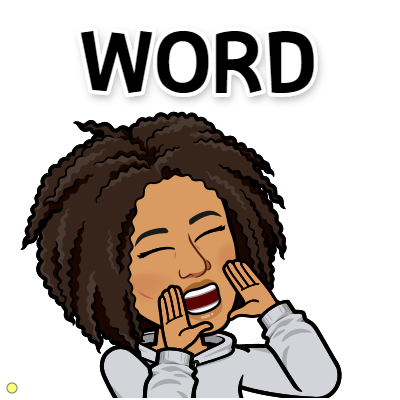 Calculate the value
7-2 Properties of Exponential Functions
Key Concepts
If the graph shifts up or down, so does the horizontal asymptote
*Remember____________________________________________________________

_______- an irrational number approximately equal to 2.71828 and is useful for describing continuous growth or decay.

____________-continuously compounded interest formula.
e
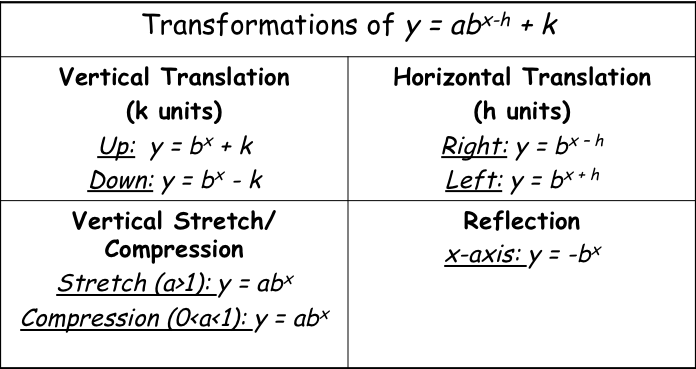 Lesson 7-2 Notes
Examples
(I do) Suppose you invest $1000 at an annual interest rate of 4.8% compounded continuously. How much will you have in the account after 3 years?
SWBAT explore the properties of functions of the form y=a𝑏^𝑥 IOT graph exponential functions that have base e.
Lesson 7-2 Notes
Examples
SWBAT explore the properties of functions of the form y=a𝑏^𝑥 IOT graph exponential functions that have base e.
Lesson 7-2 Notes
Examples
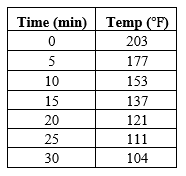 SWBAT explore the properties of functions of the form y=a𝑏^𝑥 IOT graph exponential functions that have base e.
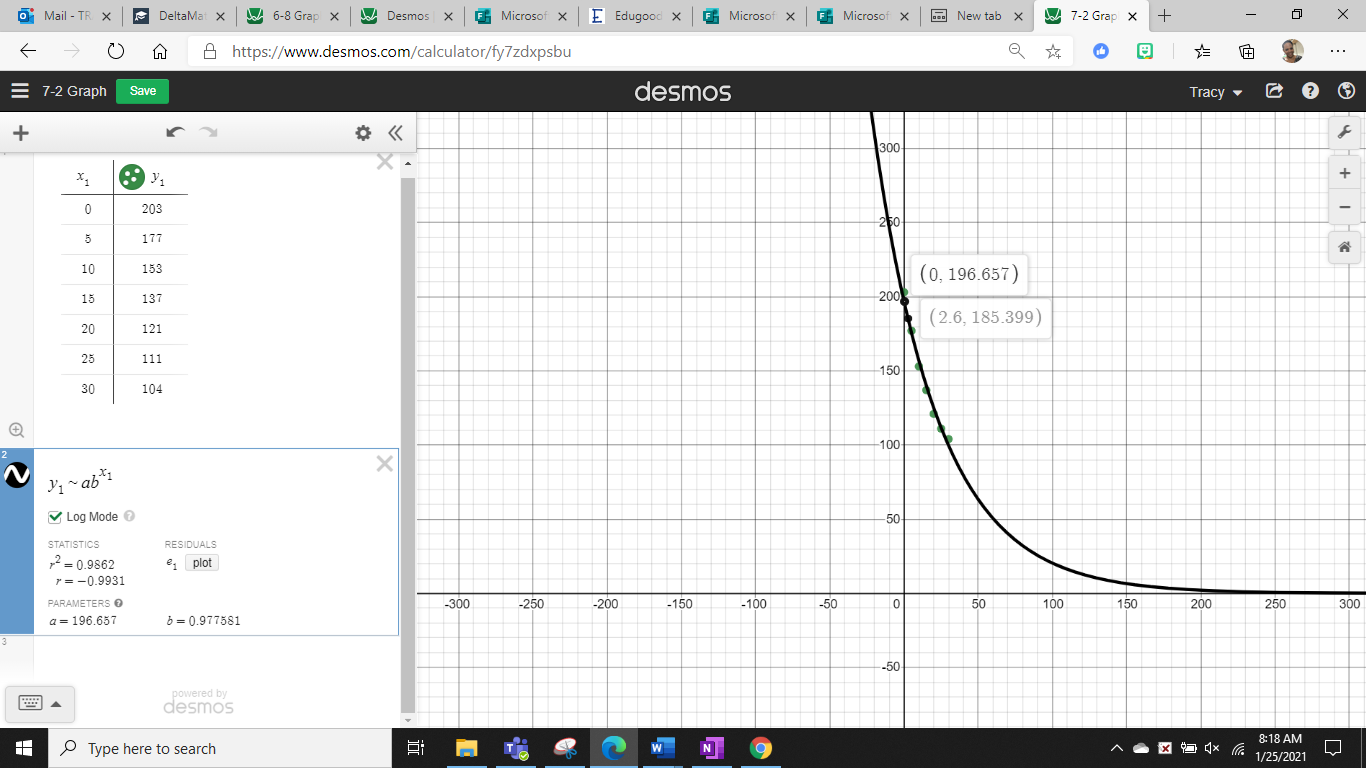 Lesson 7-2 Notes
Examples
4.  (They do) The half-life of Phosphorus-32 is 14.3 days. Write an exponential decay function for a 50-mg       	sample. Find the amount remaining after 84 days.
SWBAT explore the properties of functions of the form y=a𝑏^𝑥 IOT graph exponential functions that have base e.
Independent Practice/Lesson Check 7-2
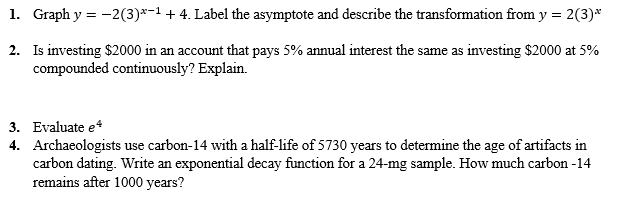 Independent Practice/Lesson Check 7-2
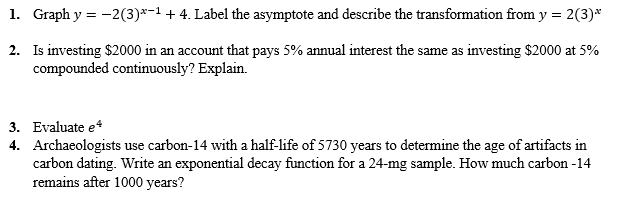 7-3 Logarithmic Functions as Inverses     Standards                                 Objectives
SWBAT write and graph logarithmic expressions IOT evaluate logarithmic expressions.
A2. F.LE.A.1 Construct linear and exponential functions, including arithmetic and geometric sequences, given a graph, a description of a relationship, or input-output pairs.                                                                                                                              
A2. F.LE.B.3 Interpret the parameters in a linear or exponential function in terms of a context.                                                                                                                                           
A2.F.IF.B.3 Graph functions expressed symbolically and show key features of the graph, by hand and using technology.  a. Graph square root, cube root, and piecewise defined functions, including step functions and absolute value functions. c. Graph exponential and logarithmic functions, showing intercepts and end behavior.                                                                                                           
A2.F.IF.B.5 Compare properties of two functions each represented in a different way                           
 A2. F.IF.A.2 Calculate and interpret the average rate of change of a function (presented symbolically) Estimate the rate of change from a graph.                                                                                  
A2.A.REI.D.6 Explain why the x-coordinates of the points where the graphs of the equations y = f(x) and y = g(x) intersect are the solutions of the equation f(x) = g(x); find the approximate solutions using technology. Include cases where f(x) and/or g(x) are linear, polynomial, rational, absolute value, exponential, and logarithmic functions.                                                                                        
A2.F.BF.B.3 Identify the effect on the graph of replacing f(x) by f(x) + k, k f(x), f(kx), and f(x + k) for specific values of k; find the value of k given the graphs. Experiment with cases and illustrate an explanation of the effects on the graph using technology.
7-3 Logarithmic Functions as Inverses     Objective
Determine its’ value
SWBAT write and graph logarithmic expressions IOT evaluate logarithmic expressions.
Inverse of exponential function
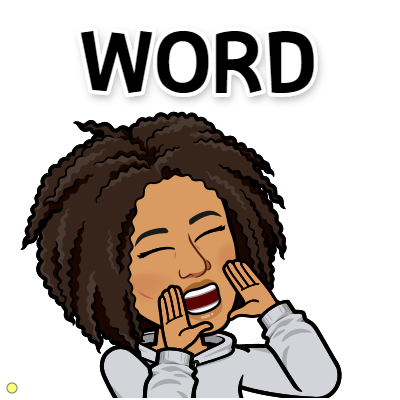 7-3 Logarithmic Functions as Inverses
Key Concepts
_____________________- has base b of a positive number y is defined as follows: If ___________, then ______________. 
______________________________- a logarithm that uses base 10.
____________________________________- the inverse of an exponential function.
Logarithm
Common Logarithm
Logarithmic Function
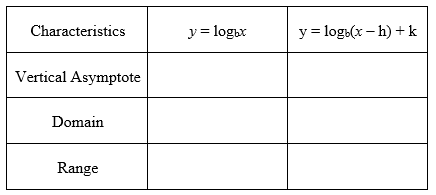 SWBAT write and graph logarithmic expressions IOT evaluate logarithmic expressions.
Lesson 7-3 Notes
Examples
SWBAT write and graph logarithmic expressions IOT evaluate logarithmic expressions.
Lesson 7-3 Notes
Examples
SWBAT write and graph logarithmic expressions IOT evaluate logarithmic expressions.
Lesson 7-3 Notes
Examples
SWBAT write and graph logarithmic expressions IOT evaluate logarithmic expressions.
Independent Practice/Lesson Check 7-3
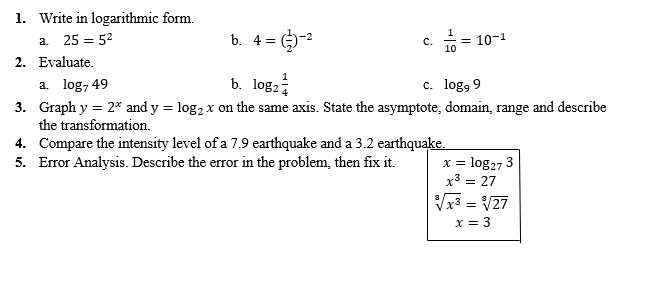 Independent Practice/Lesson Check 7-3
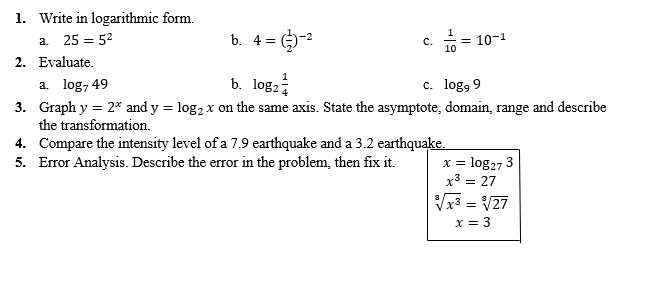